Title Line 1
Title Line 2
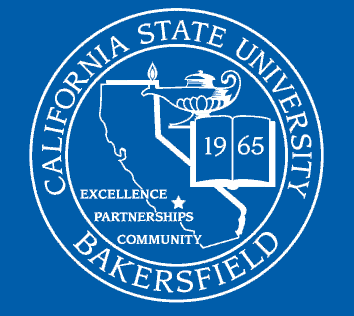 CSU Bakersfield
School of Natural Sciences, Mathematics, and Engineering
Author List
Guidelines:
Right click on box and select “Edit Text” to add more to each column’s text box.

HEADERS – 48 Pt or higher
Body – 36 pt or higher 

Examples of Font Sizes:

HEADER at 54 Pt Arial
HEADER at 60 Pt Arial
HEADER at 66 Pt Arial

Body at 36 Pt Arial
Body at 40 Pt Arial
Body at 44 Pt Arial
Department of Computer and Electrical Engineering and Computer Science